Clash of Cultures and Marching North
Chapter 21: Beliefs and Ideas
15th century~ Roman Catholic and Eastern Orthodox~only Christian religions
16th Century~Martin Luther
A reformer 
Lists 95 complaints against the Catholic Church
(95 Theses)
Founds Protestantism
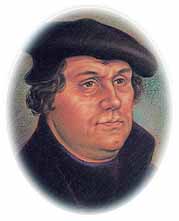 Age of Reformation
A time of change and reform
New religions forming (Protestantism)
Education
Travel and exploration
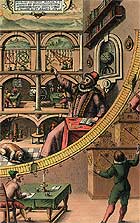 Convert, Leave, OR be Tortured and Die!!!!!
The Spanish Inquisition
Queen Isabella’s “special” religious court
Muslims, Jews, and Pagans would have to convert to Christianity 
No conversion = leaving Spain or dying
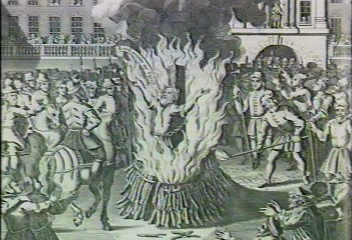 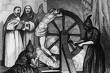 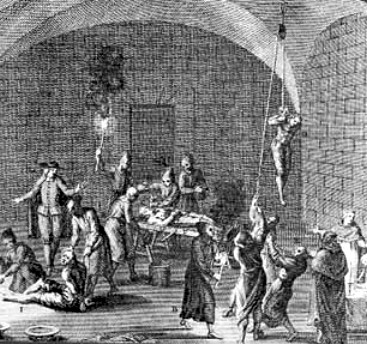 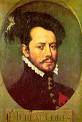 New Spain
Hernando Cortez
Thought to be a god (Quetzacoatl) by Montezuma
Traveled with 900 people
Sank his own ships 
Marched towards Tenochtitlan
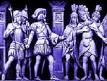 A map of the Aztec Empire
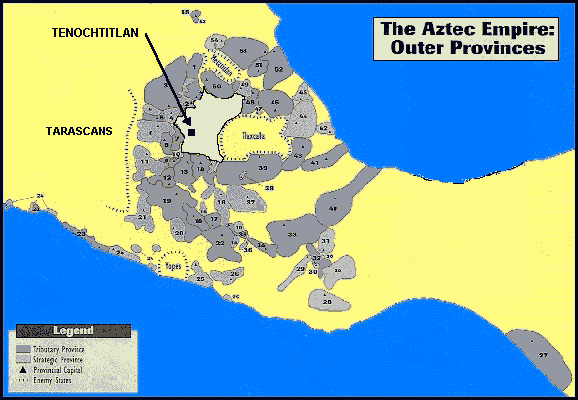 Cortez Marches Ahead
Doesn’t listen to Montezuma and marches towards Tenochtitlan
Builds army as he goes
In awe of city
Floating gardens
Private Zoo
GOLD!!!!!
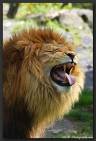 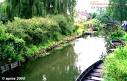 The Aztecs fall
Montezuma dies
Cuauhtemoc (the new Aztec leader) surrenders to the Spanish
Spanish destroy the Aztec culture
Rename Tenochtitlan
Mexico City
Chapter 23: “Might Makes Right!”
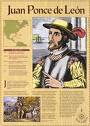 Ponce de Leon
Mean & Bloodthirsty
Conquered Puerto Rico
Found Florida
Names for all its flowers
Found gold in Puerto Rico
Finally shot with a poison arrow
He dies from this
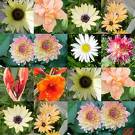 “Might Makes Right!”
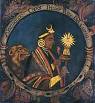 Pizarro
Searched west coast of South America
Found treasures on in Peru
Defeated the Incas
Killed their leader (Atahualpa) after he demanded all their gold for his release
Melted all silver and gold into bars
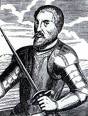 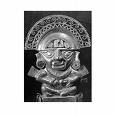 Chapter 24: Gloom, Doom, & Cheer
Spanish gave the Indians: 
Small Pox and Measles
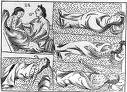 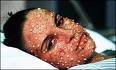 Chapter 24: Gloom, Doom, & Cheer
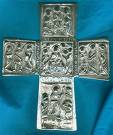 The Spanish also gave:
Religion 
Language
Art
Education	
1551-University
1539-Printing Press to Mexico City
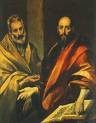 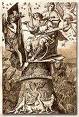 Chapter 24: Gloom, Doom, & Cheer
Spanish ended
Human Sacrifices
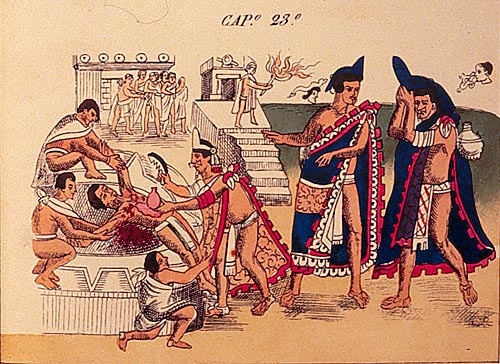 Chapter 25: North of New Spain
Explorers search for Cibola
7 cities of gold
Founded by 7 priests
Had to be in the north
Not in Africa or Europe
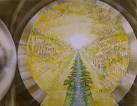 Esteban-sent by the mayor of Mexico City to find Cibola with Fray Marcos
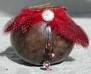 1 of 4 survivors from Narvez
Captured by Indians (learned their culture)
Walked to Mexico in 8 years
Had to many female followers for Fray Marcos 
Send crosses to show Cibola found
Killed when he sent Indians an symbol of war
Marcos went back to Mexico City and said they found Cibola
Chapter 26:Looking for Cibola with Coronado
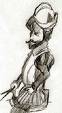 Coronado: good leader/soldier
1540:leaves in search of Cibola
Gets to Hawikuh
Pueblo city
Kick Indians out and take over
Some go west and discover the Grand Canyon
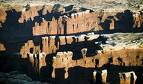 Chapter 26:Looking for Cibola with Coronado
“The Turk”
An Indian captured by the Spanish
Uses sign language to communicate
Spanish assume he’s telling them where the gold is
Takes them to Quivira-city full of mud huts
Strangled for lying
He wasn’t the gold and silver were underground!!!
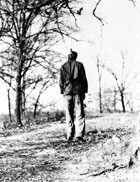 Chapter 27: California to Florida
1540-1549:Spanish looking for Cibola all over! (California/Texas/Florida)
1539: De Soto- Florida (land of gold)
Collects 200lbs of pearls on his exploration
Was in Peru w/Pizarro
Took over Indian village
Kills/tortures if they don’t give in
Found survivor from Narvez
Finds the Mississippi River
Died of fever and was buried in the river
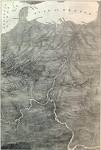 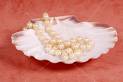 Chapter 27: California to Florida
1540-Alacron
1st to reach California
Sailed up the Gulf of California and Colorado River in the Grand Canyon
1524-Cabrillo (“lil goat”)
Believed California was run by Griffins
Died being chased by Indians
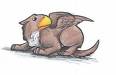 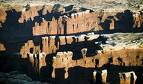 Chapter 28:A Place Called Santa 	            Fe
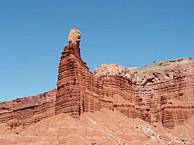 Founded in 1610
Built on a plateau
First permanent European colony in North West America
1630-60,000 Indians converted to             				Christianity
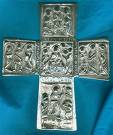 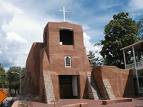 Chapter 29: Las Casas Cares
1542-King Charles 1 outlaws Indian slavery
Las Casas 
had an Indian slave as a child
1512-became a priest & owned slaves
1514-gave his slaves their freedom
Dec 1520- established Venezuela (peaceful area)
Native Americans and Spanish
Didn’t want to work together
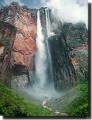 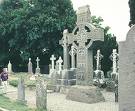 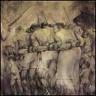 Chapter 29: Las Casas 			Cares
Sepulveda
Opposed Las Casas opinion
Native Americans “needed” Spanish
Slaves were good
English read about Spanish 
Will treat Native Americans different!
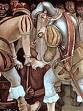 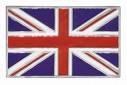 THE END!!!!!